อรุณสวัสดิ์ ณ กาดสวนแก้ว
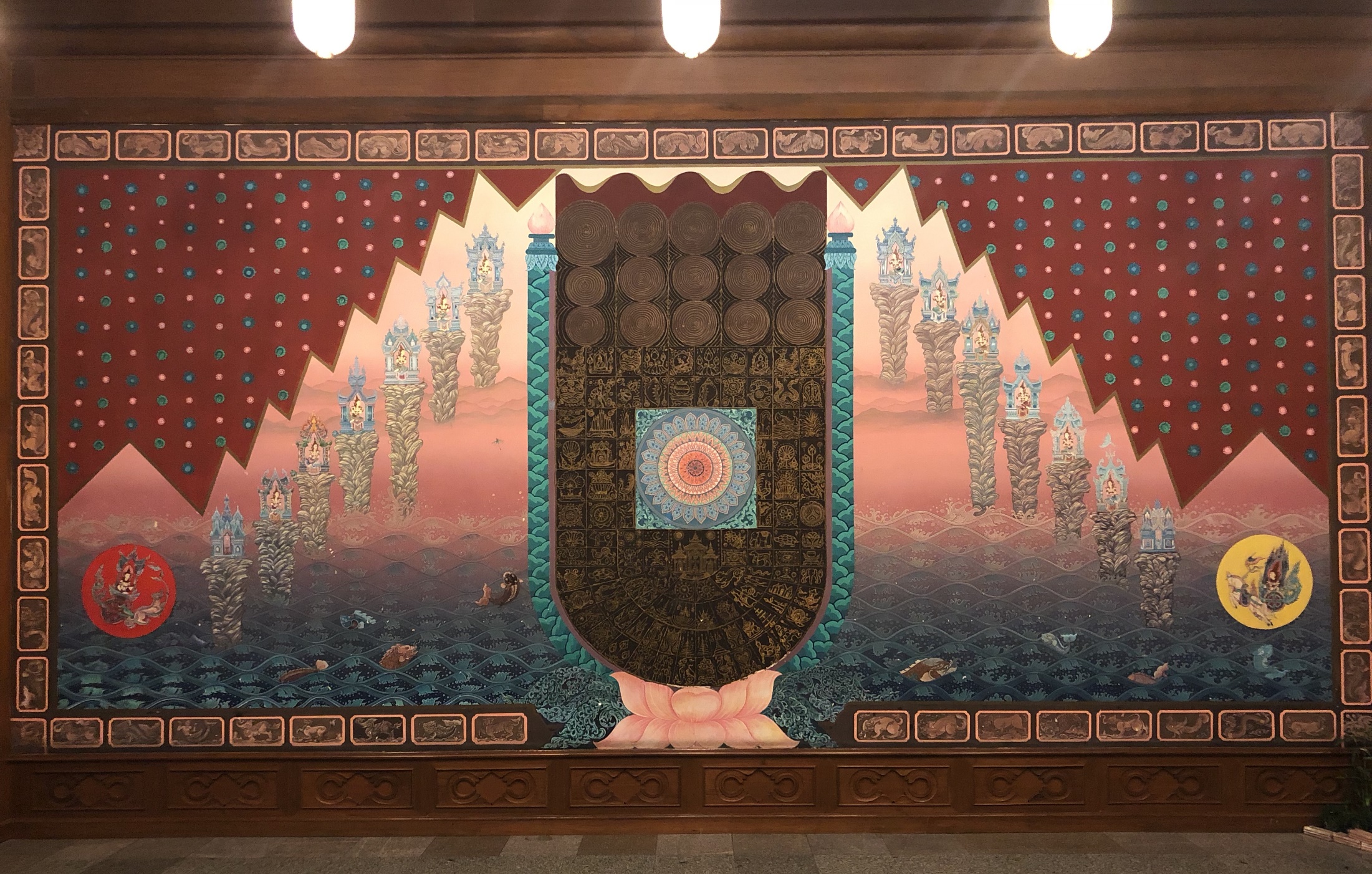 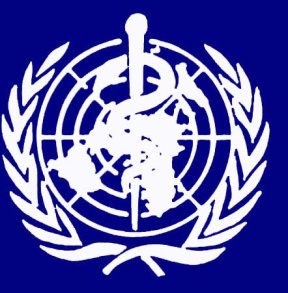 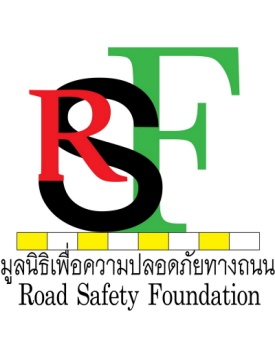 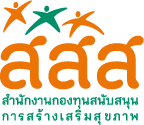 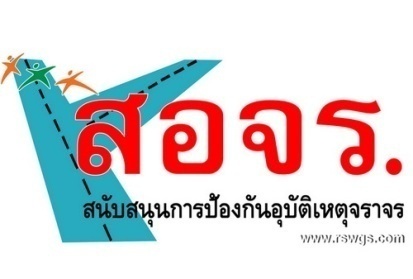 ปฐมนิเทศ แผนงานมาตรการองค์กร ภาคเหนือ 1 เมษายน 2562
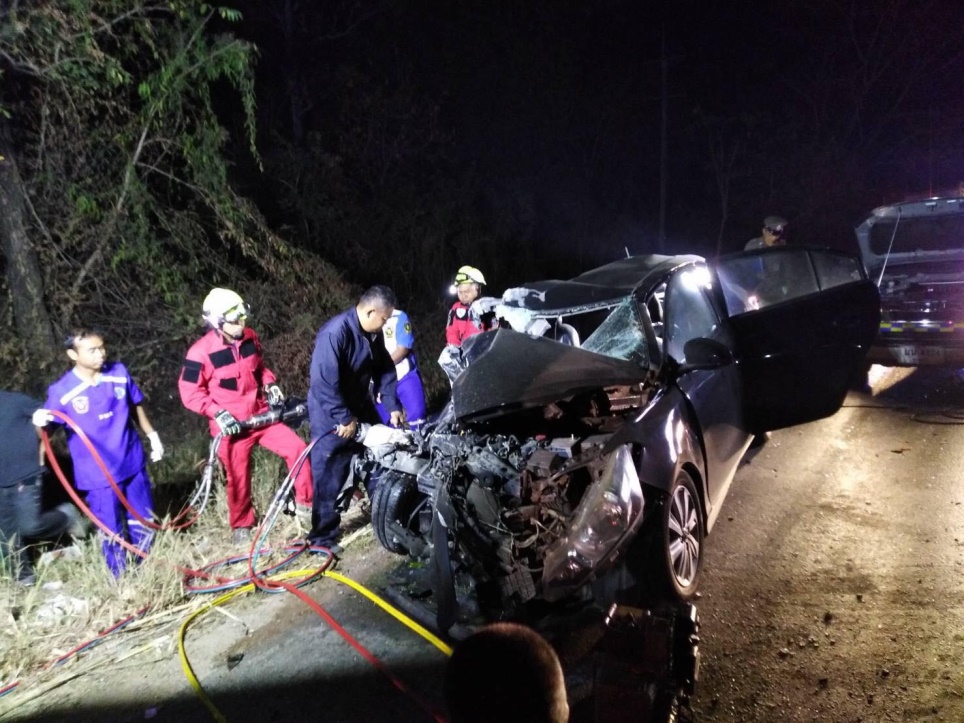 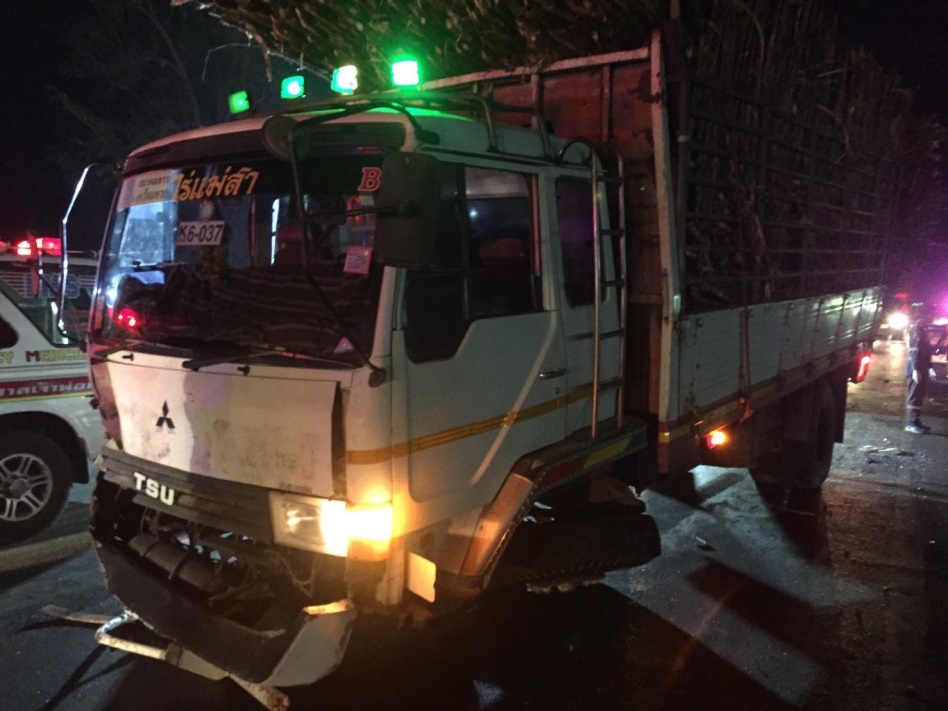 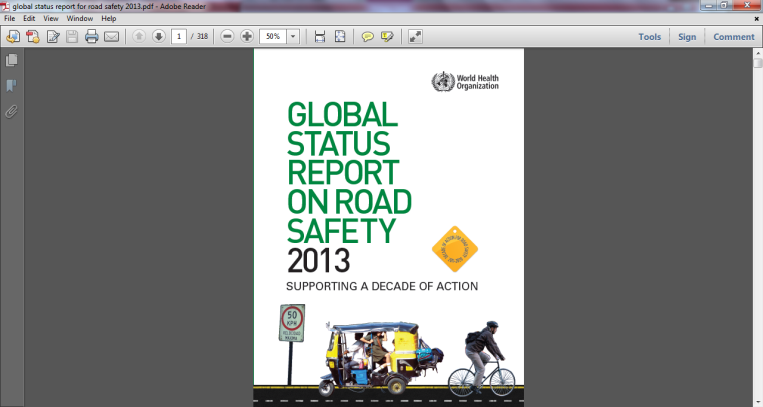 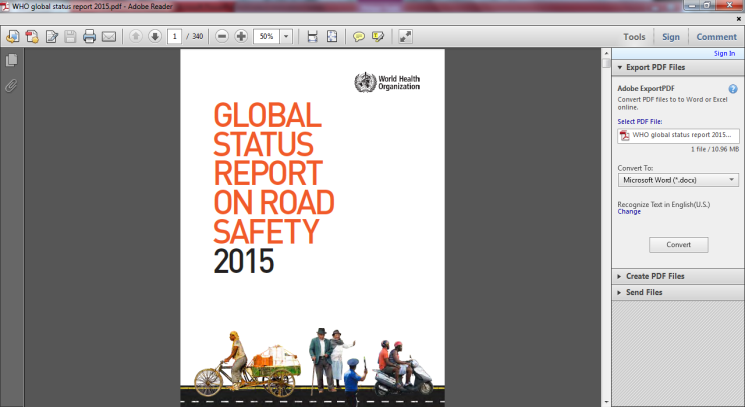 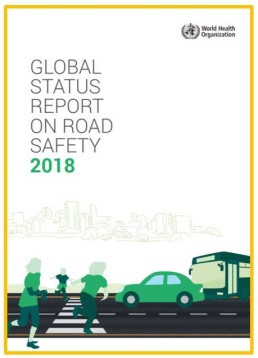 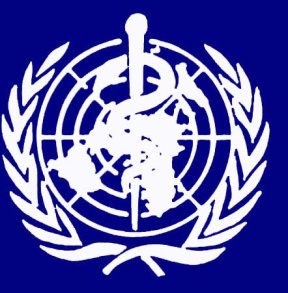 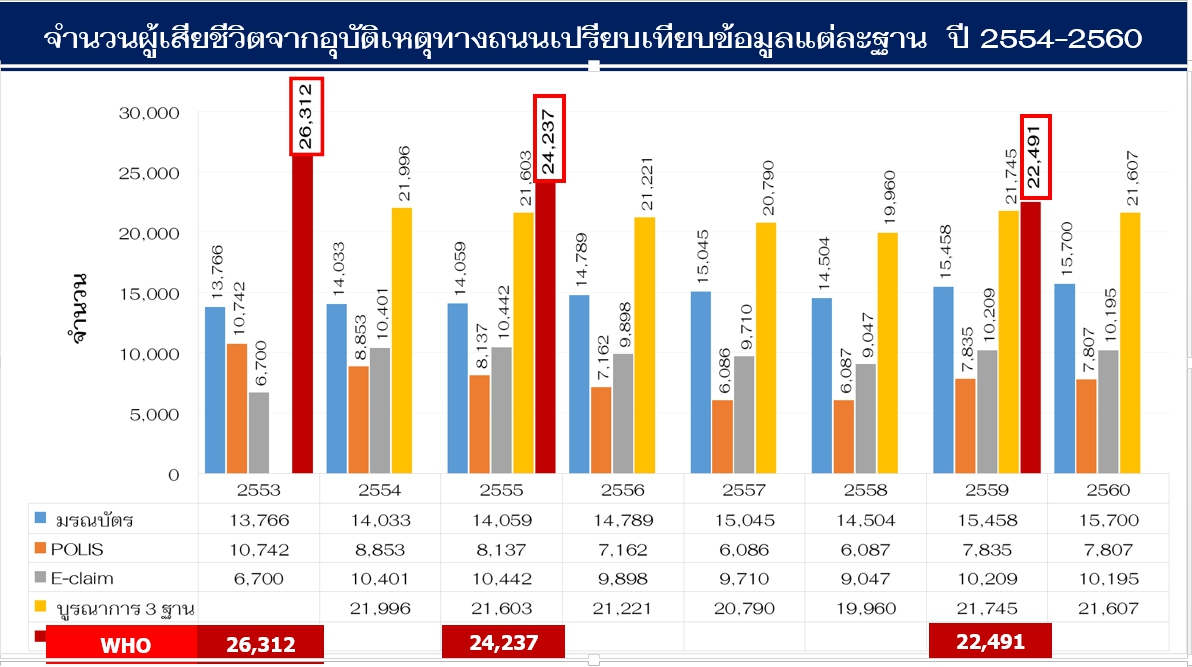 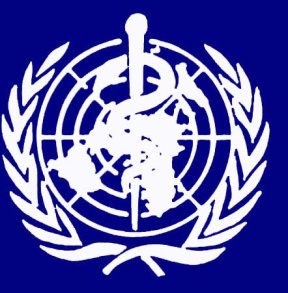 Top ten lowest mortality rate
การเสียชีวิตของคนไทยจากอุบัติเหตุทางถนนช่วงปีใหม่ & สงกรานต์  7 วันอันตราย
People who died during New year and Songgran
Were only 4.5% of the whole year loss
จากฐานข้อมูลศูนย์ปฏิบัติการฉุกเฉินด้านการแพทย์และสาธารณสุข กระทรวงสาธารณสุข
Every hour, 3 Thais will die on the road
Every hour, 200 Thais will get serious injured
Every hour, 8 Thais will become permanent handicap
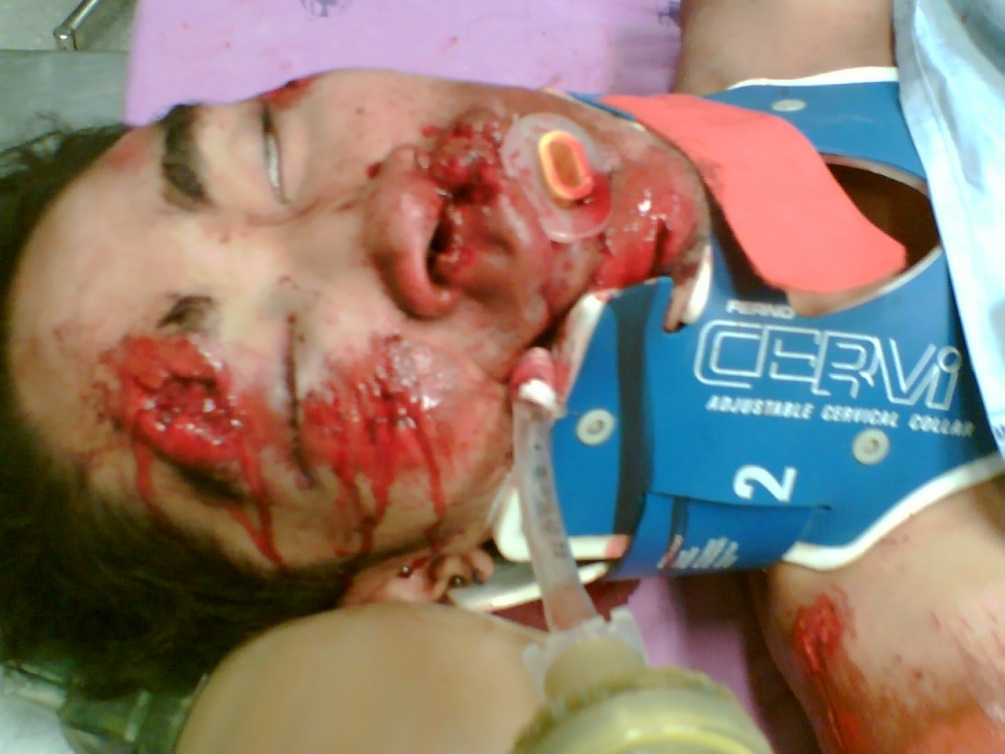 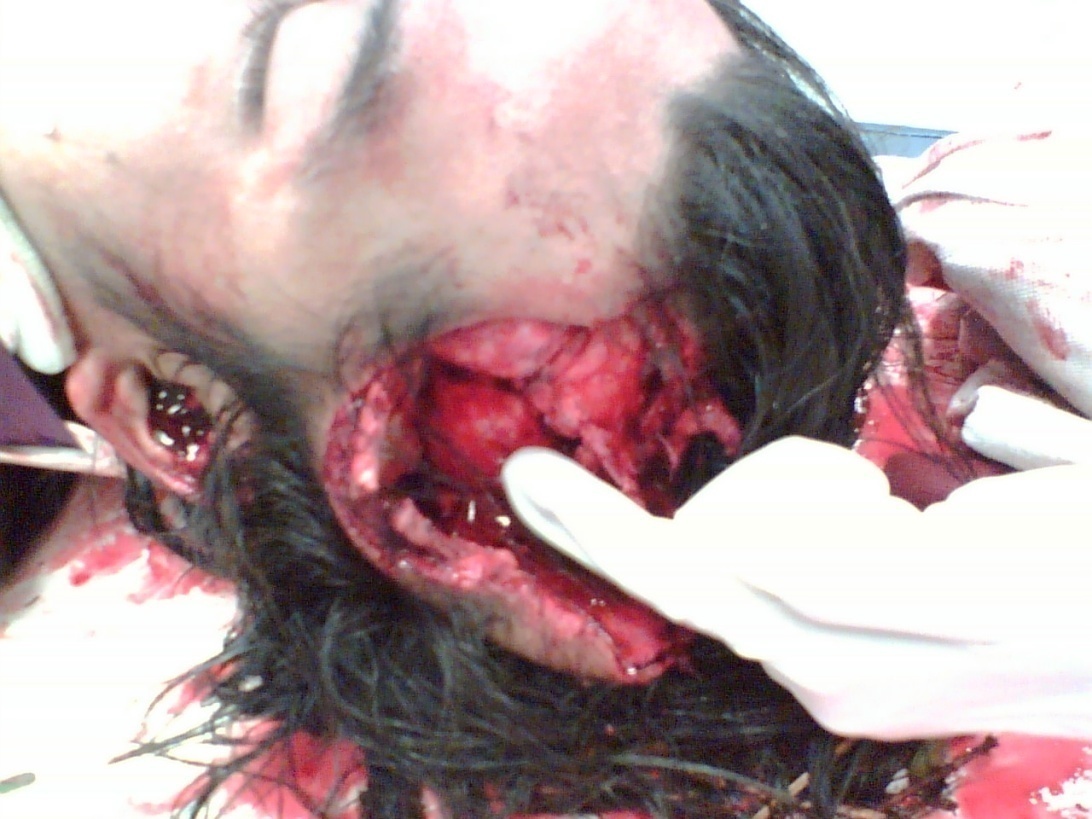 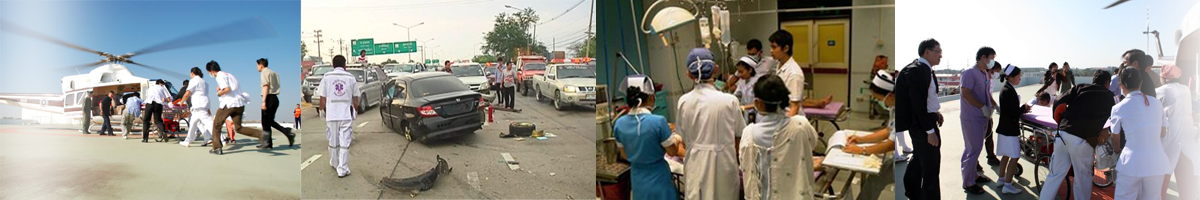 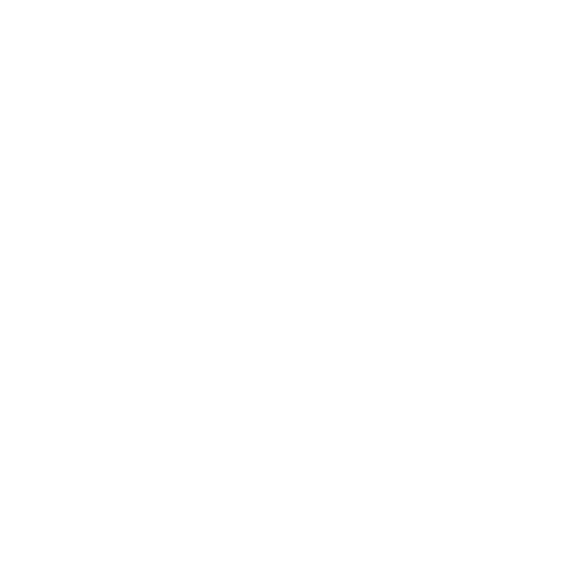 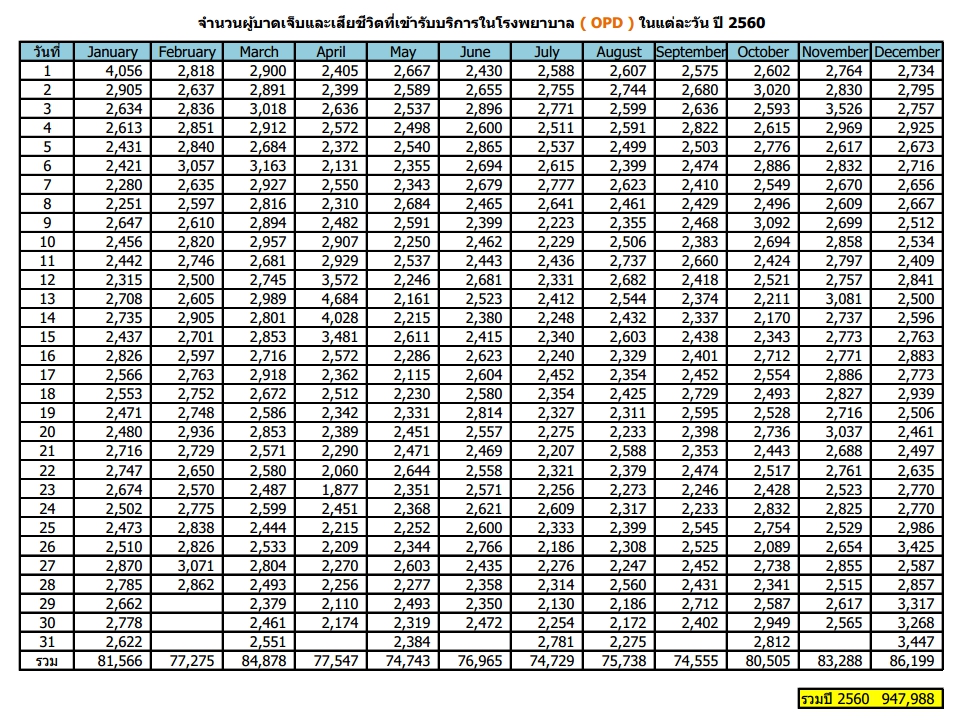 กรมควบคุมโรค กระทรวงสาธารณสุข
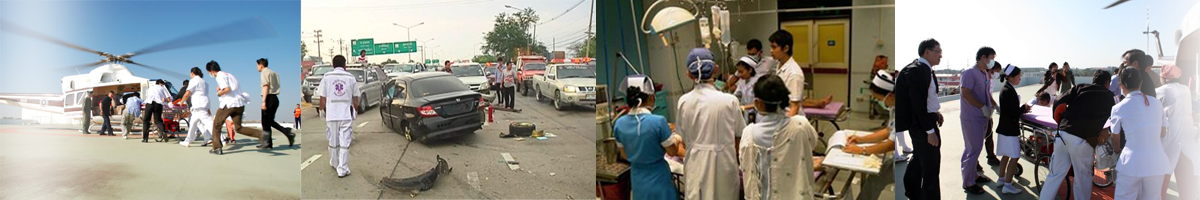 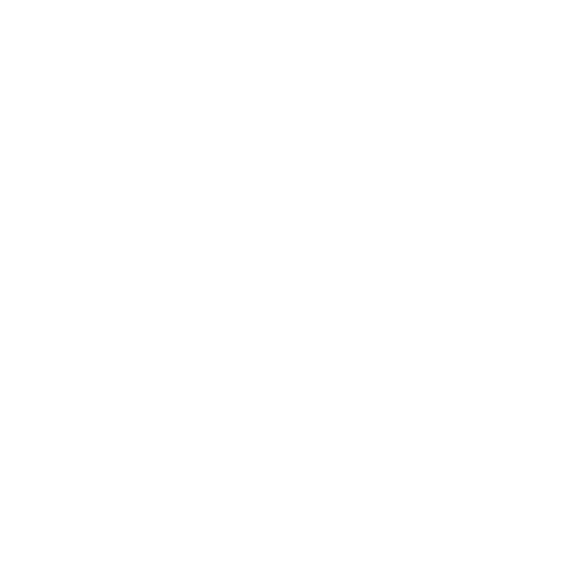 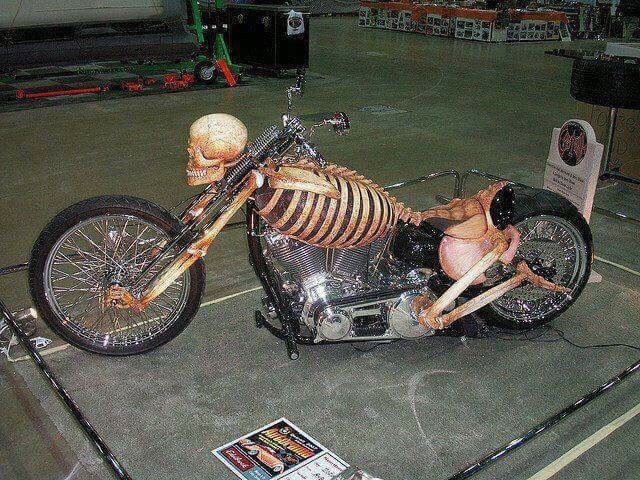 4. สัดส่วนการเสียชีวิตจากเหตุที่เกิดกับ MC
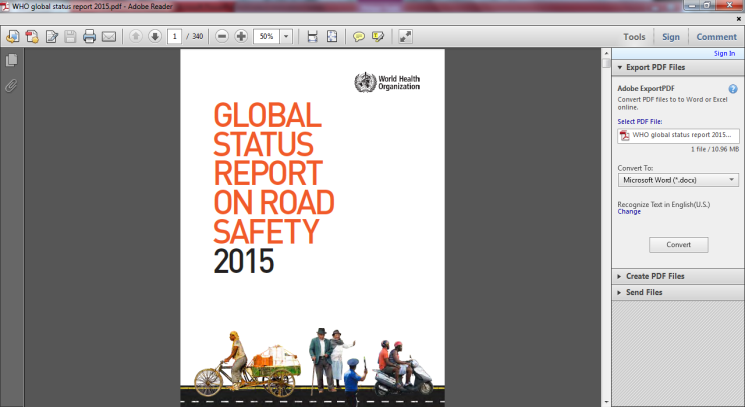 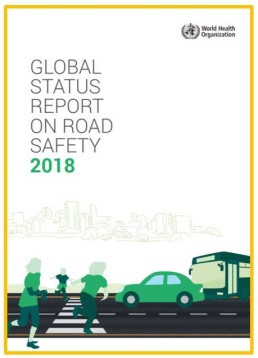 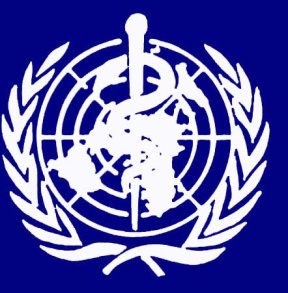 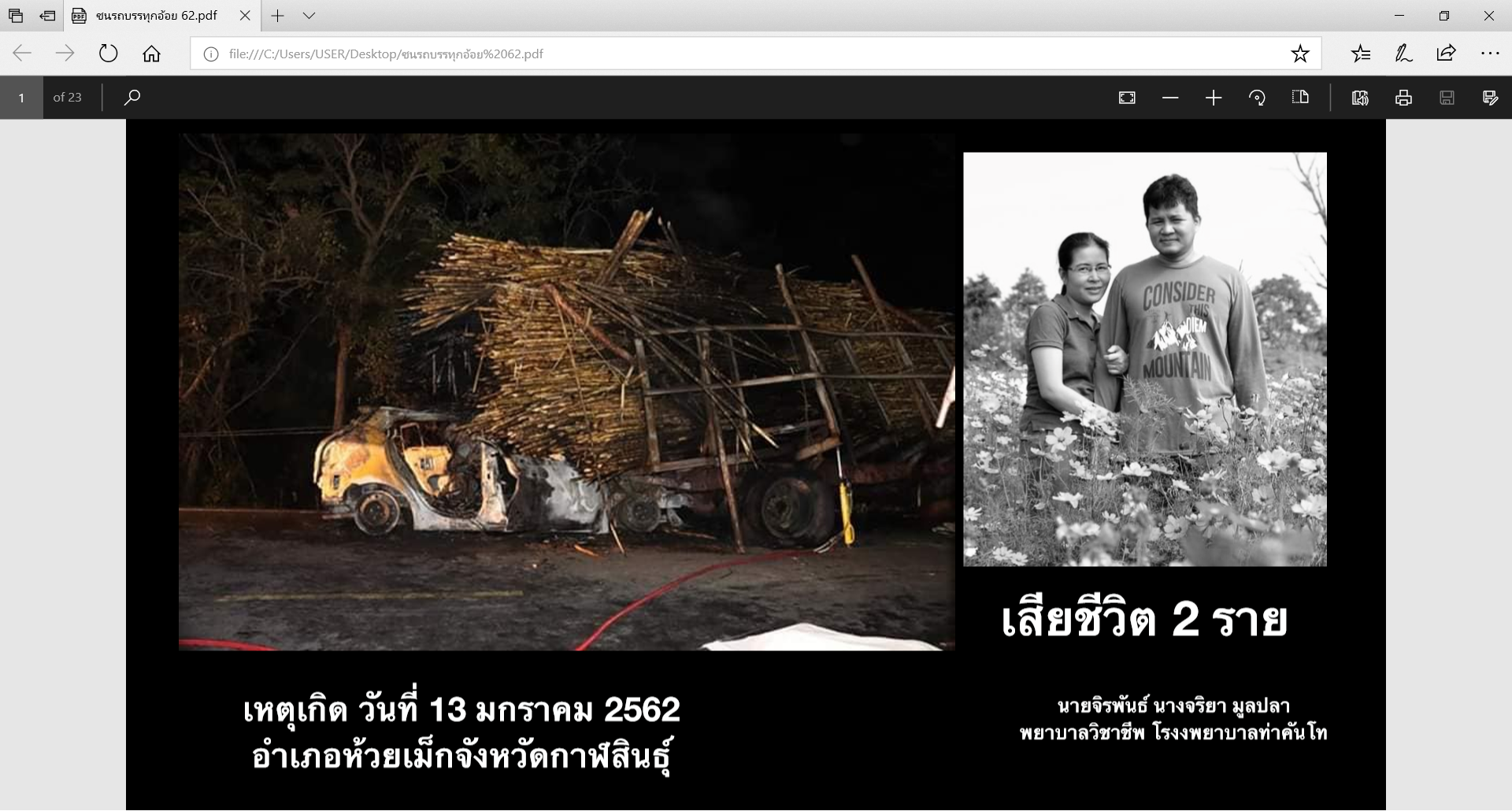 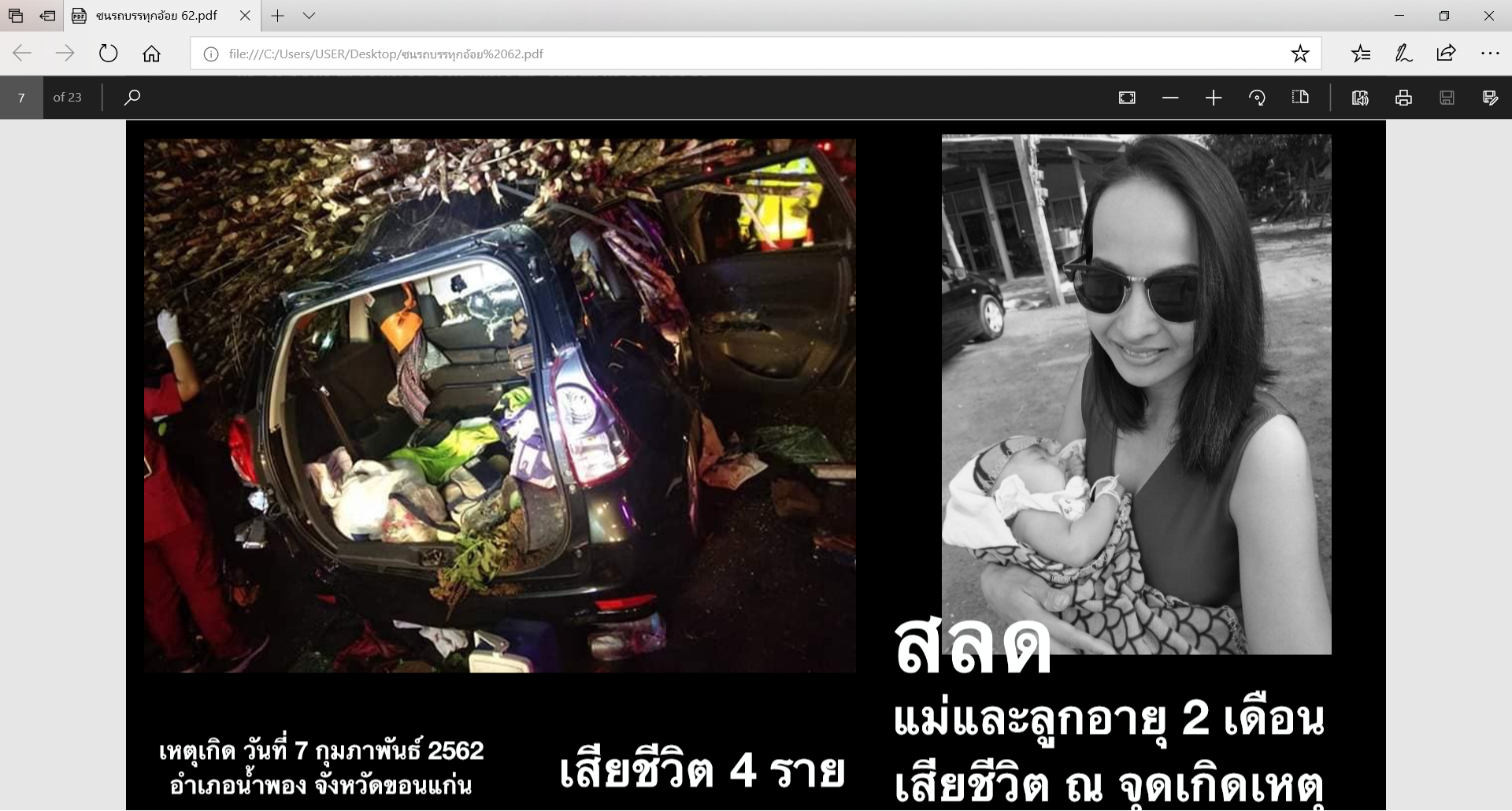 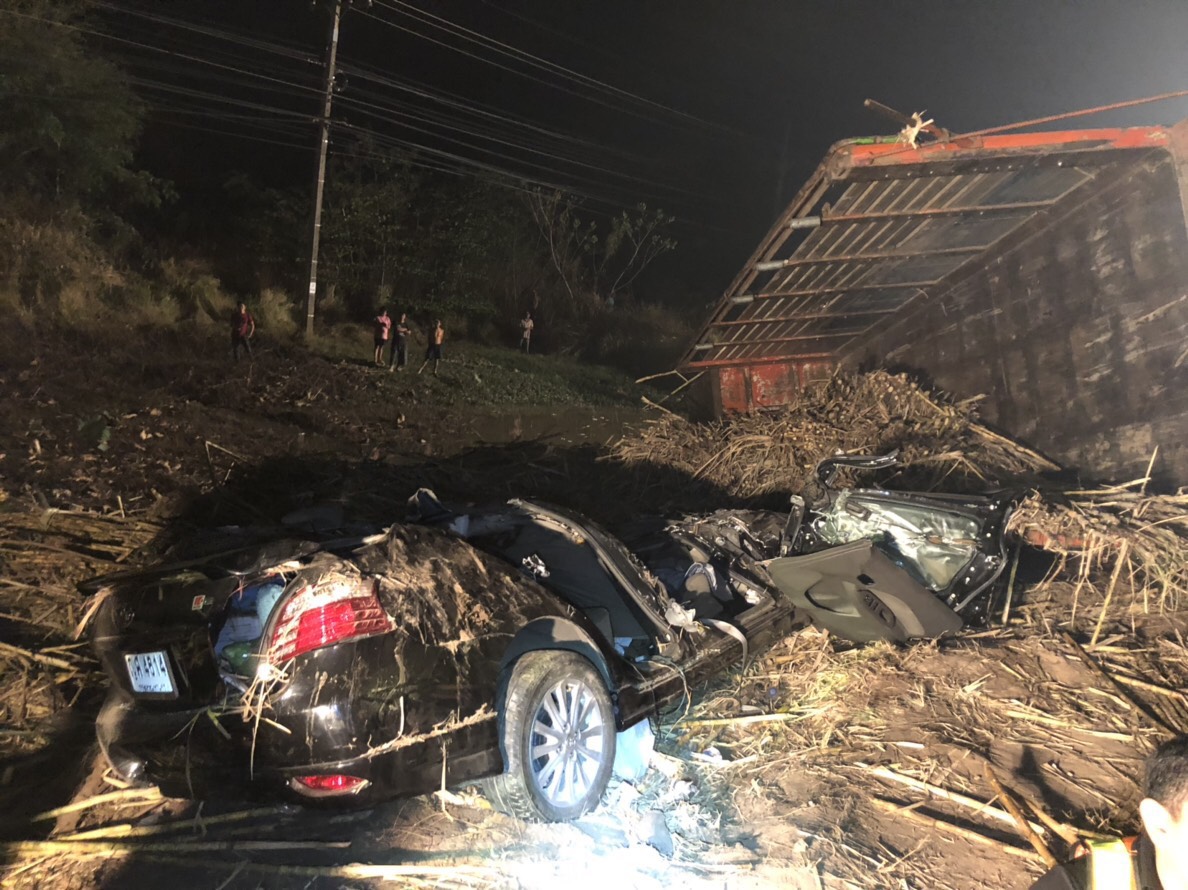 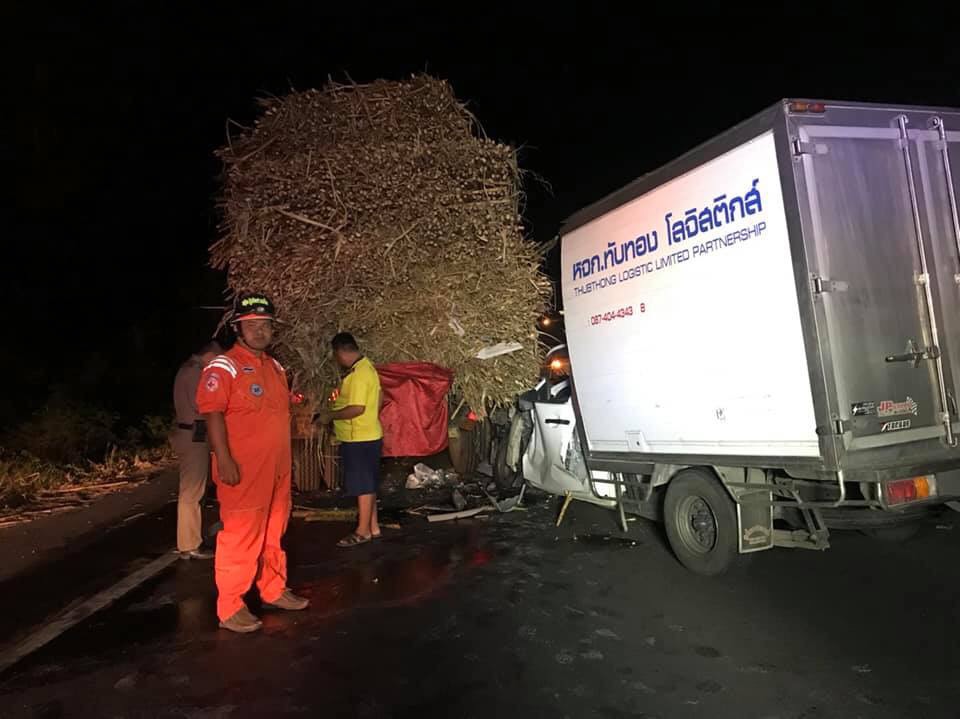 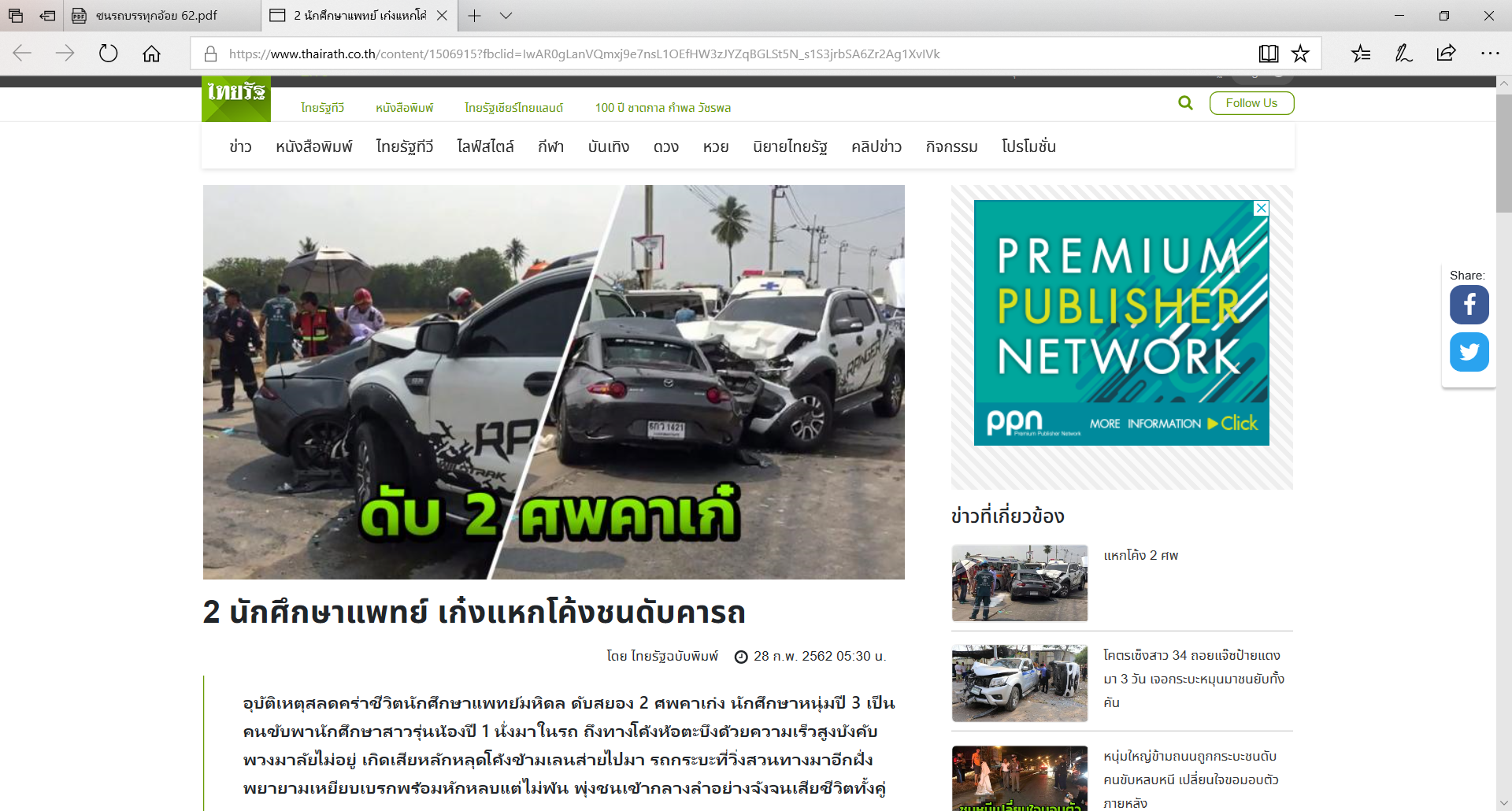 16 ตุลา 2561
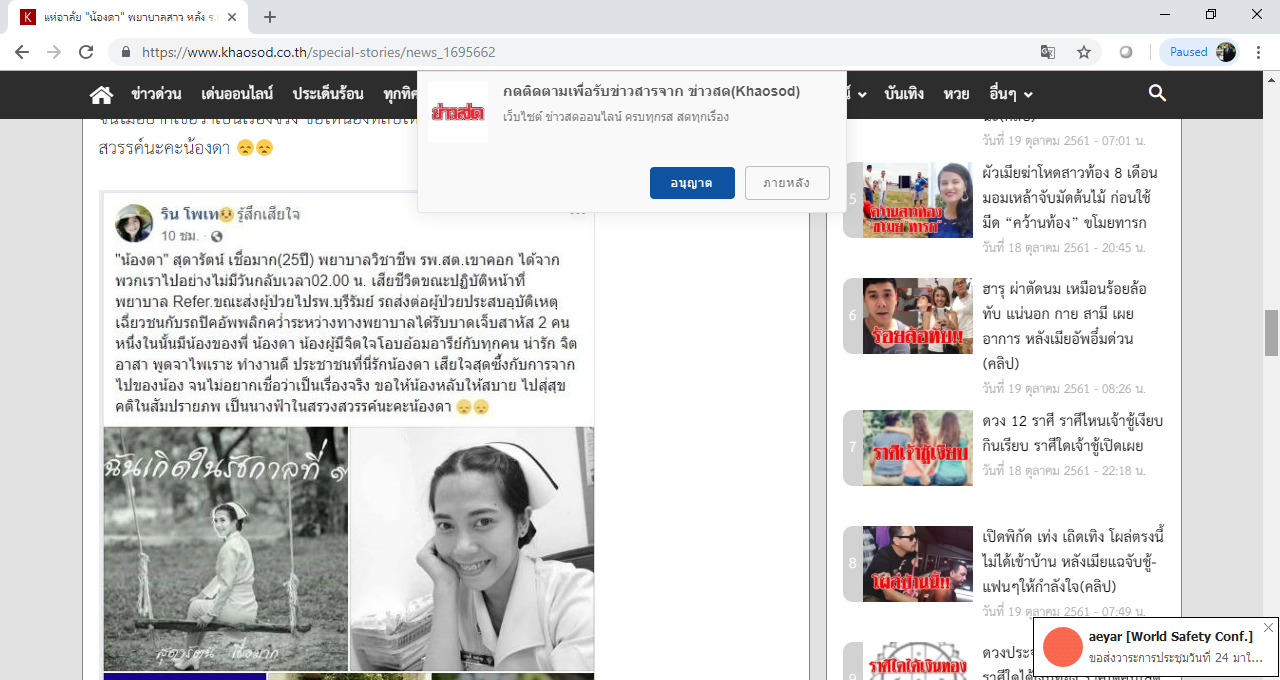 รถ refer รพ เจ้าพระยาอภัยภูเบศ ส่งคนไข้ไปศรีสะเกษ ประสานงาน สิบล้อ พยาบาลเสียชีวิต
17 ธันวาคม 61
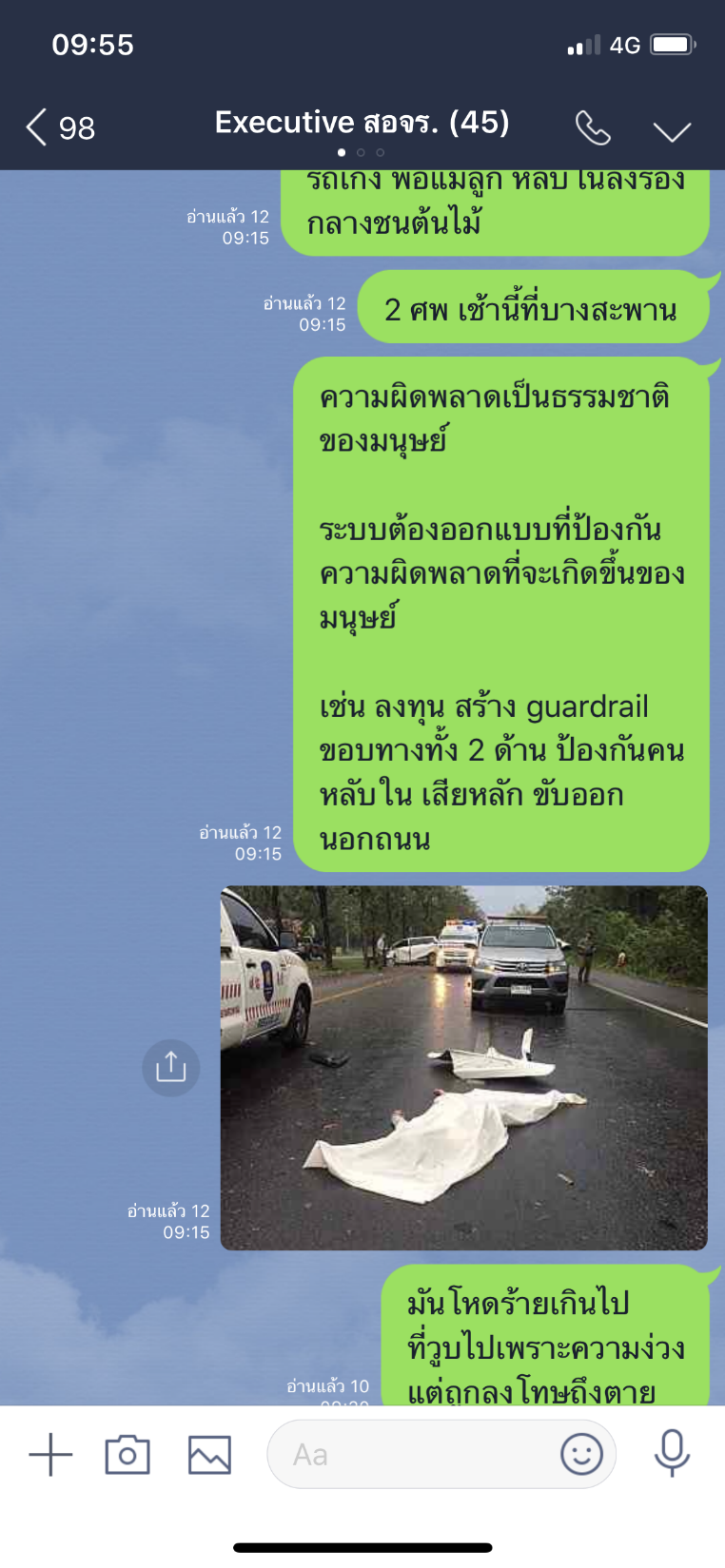 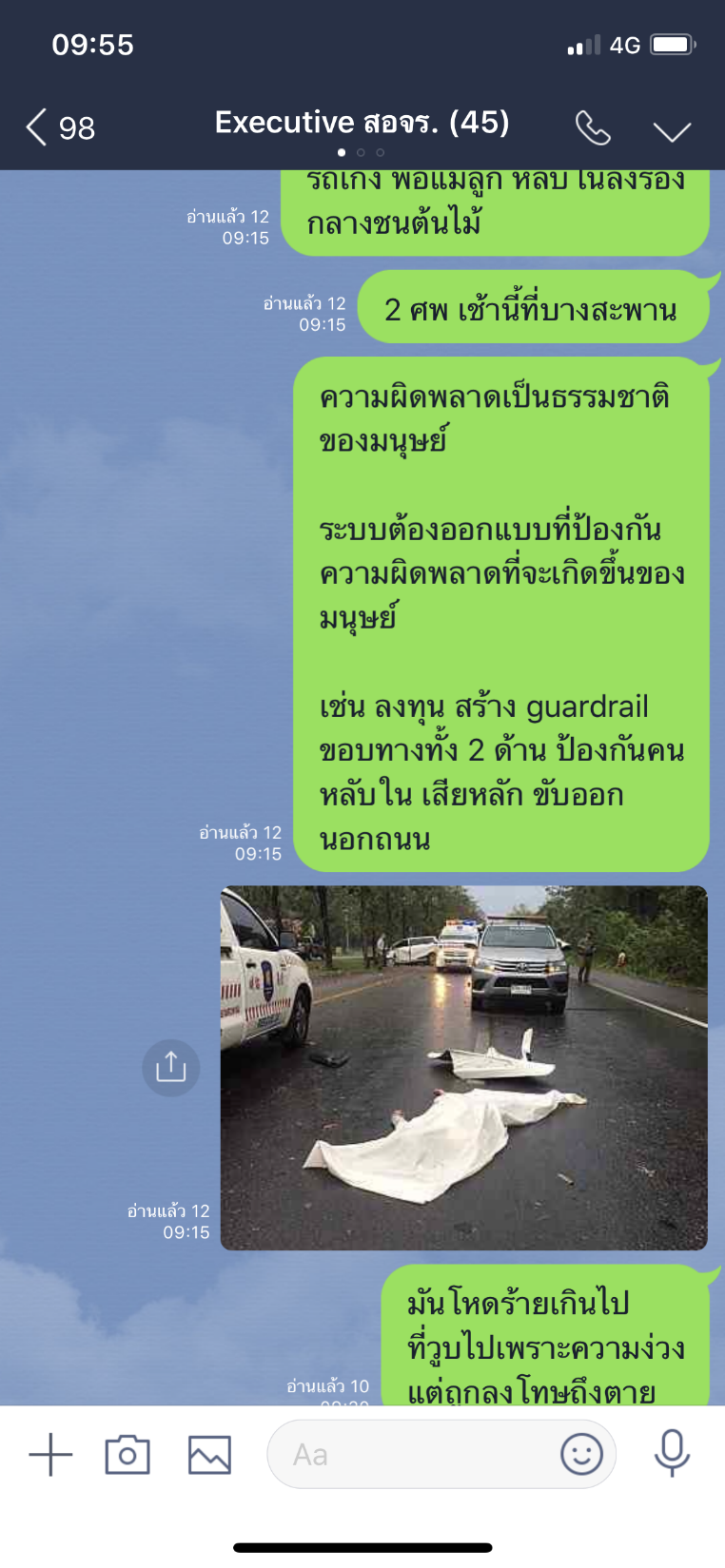 เหตุเกิด 18 มีนา เอง
อุบัติเหตุบนท้องถนนอยู่ในสถานการณ์วิกฤต
 	คนตายวันละ 60 คน
	คนบาดเจ็บ วันละ 3,000 คน
จะมีโรคภัยอะไร ที่มีคนเจ็บ ตาย มากกว่านี้อีกแล้ว

คนไทยทุกๆคน ล้วนมีความเสี่ยงอย่างสูง
ที่จะเกิดอุบัติเหตุตลอดเวลาที่เดินทางบนท้องถนน
เขาไม่เข้าใจว่า ทำไมประชาชนยังคงล้มตาย
ไม่หยุดหย่อนบนท้องถนนของเมืองไทย
ปัญหาสำคัญของประเทศไทย

หน่วยงานที่รับผิดชอบยังไม่เข้มแข็ง ผูกติดกับการเมือง 
    ไม่ได้ทำงานต่อเนื่อง ขาดบุคลากรมืออาชีพ.
การบังคับใช้กฎหมายยังไม่เข้มแข็ง ไม่ต่อเนื่อง ไม่จริงจัง
มาตรฐาน รถ ถนน ยังล้าสมัย
ระบบการได้ใบขับขี่ ห่างไกลจากมาตรฐานสากลอยู่มาก
งบประมาณเพื่อดำเนินการไม่มี งบก่อสร้างไม่ได้ผนวกความปลอดภัย
ระบบการกำกับ ติดตาม อ่อนแอ
ประชาชน ชาวบ้าน ยังไม่ตระหนักถึงสิทธิ์ที่ควรได้รับจากรัฐบาล 
ผู้ที่มีหน้าที่รับผิดชอบยังไม่คิดว่าเป็นเรื่องสำคัญ
WHO framework for decade of action(2011-2020)UNGA ,2 March 2010 , New York
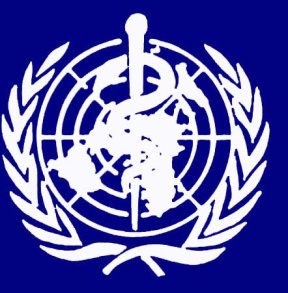 International Coordination
National activities
Road Safety Management
Infra
structure
Safe Vehicle
Road user behavior
Post crash care
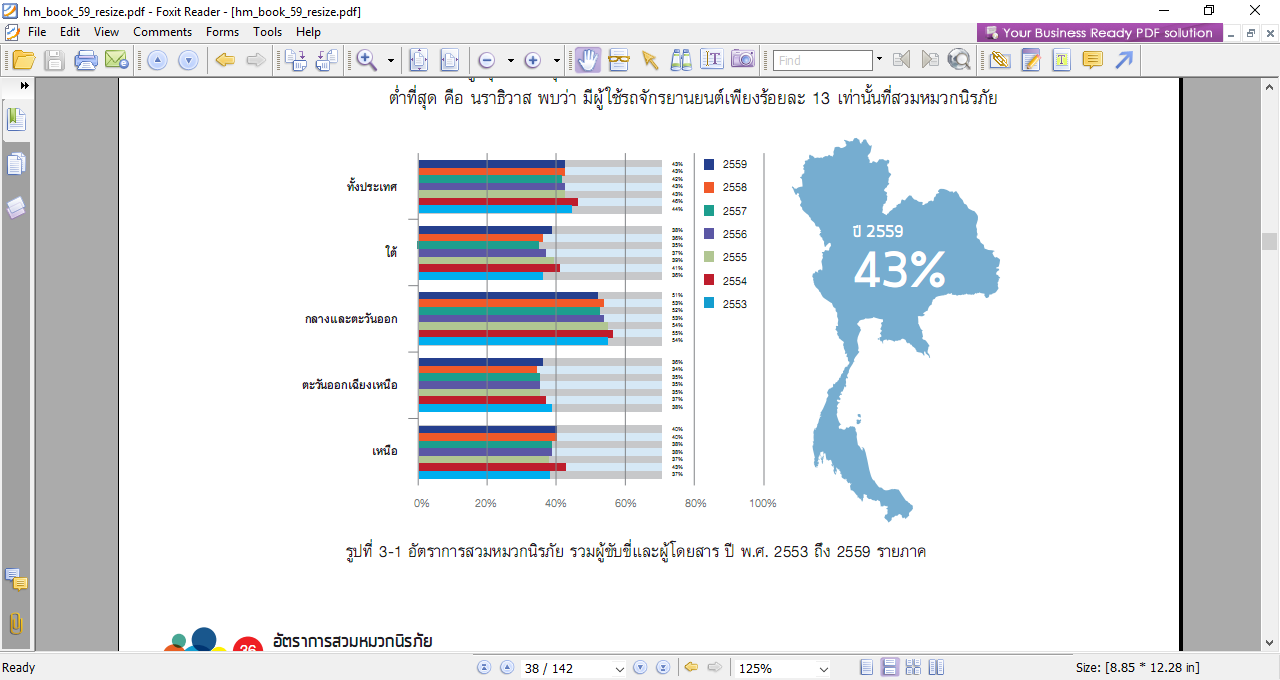 ไม่ว่าใครจะขึ้นมาเป็นรัฐบาลใหม่ 

ในสถานการณ์เช่นนี้ เราควรจะต้องทำอย่างไร
Thailand Road Safety Network
Local Provinces
5E strategic work plans
Central Government
MOI
MOT
MOH
MOJ
MOE
National Police Bureau
NIEM
NHSO
NGO
Private sector
Experts
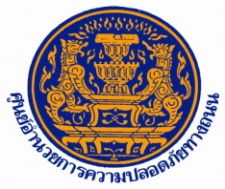 P
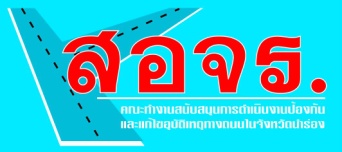 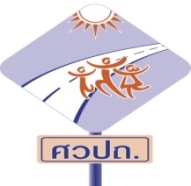 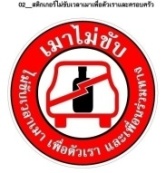 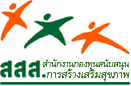 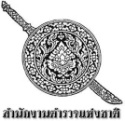 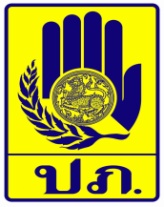 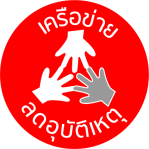 Public media
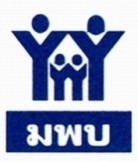 Consumer 
protection 
foundation
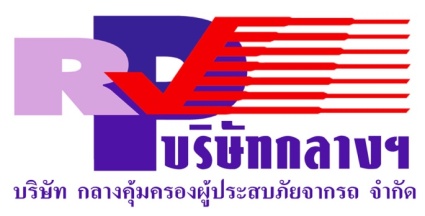 GRSP
Thai roads
National Health 
foundation
ATRANS
Road accident victim 
protection company
ยุทธศาสตร์ในการขับเคลื่อน สอจร 8
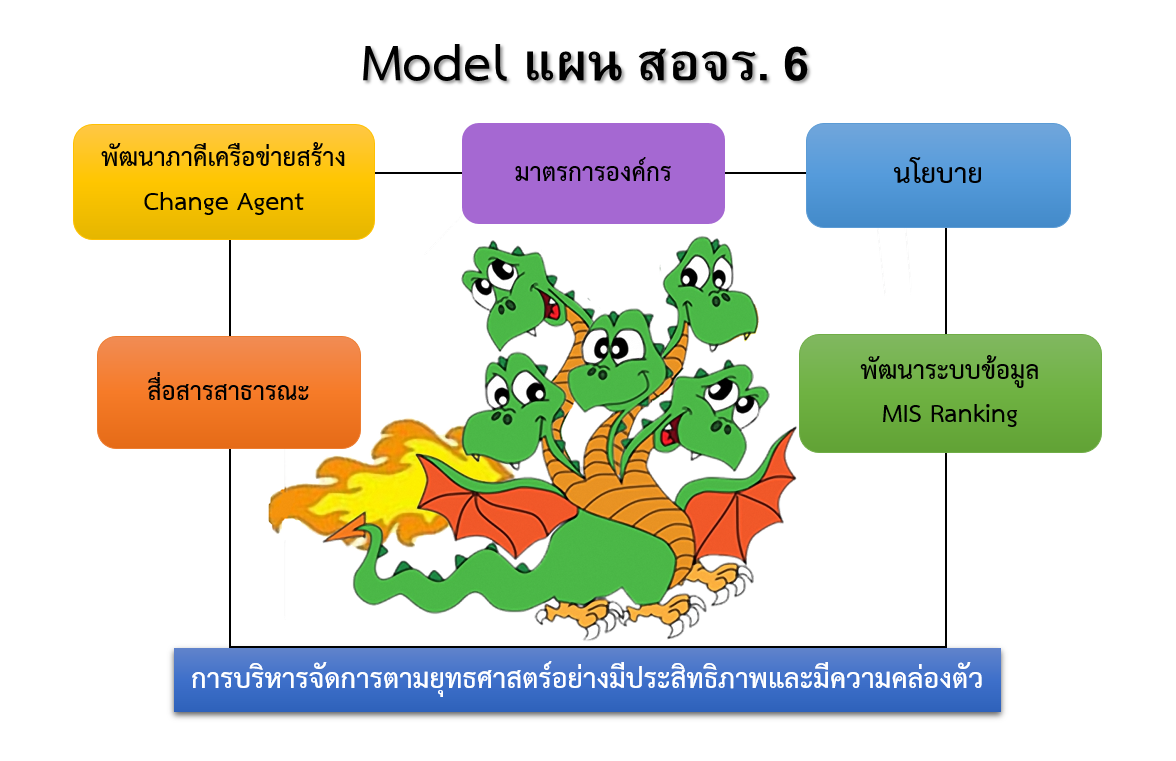 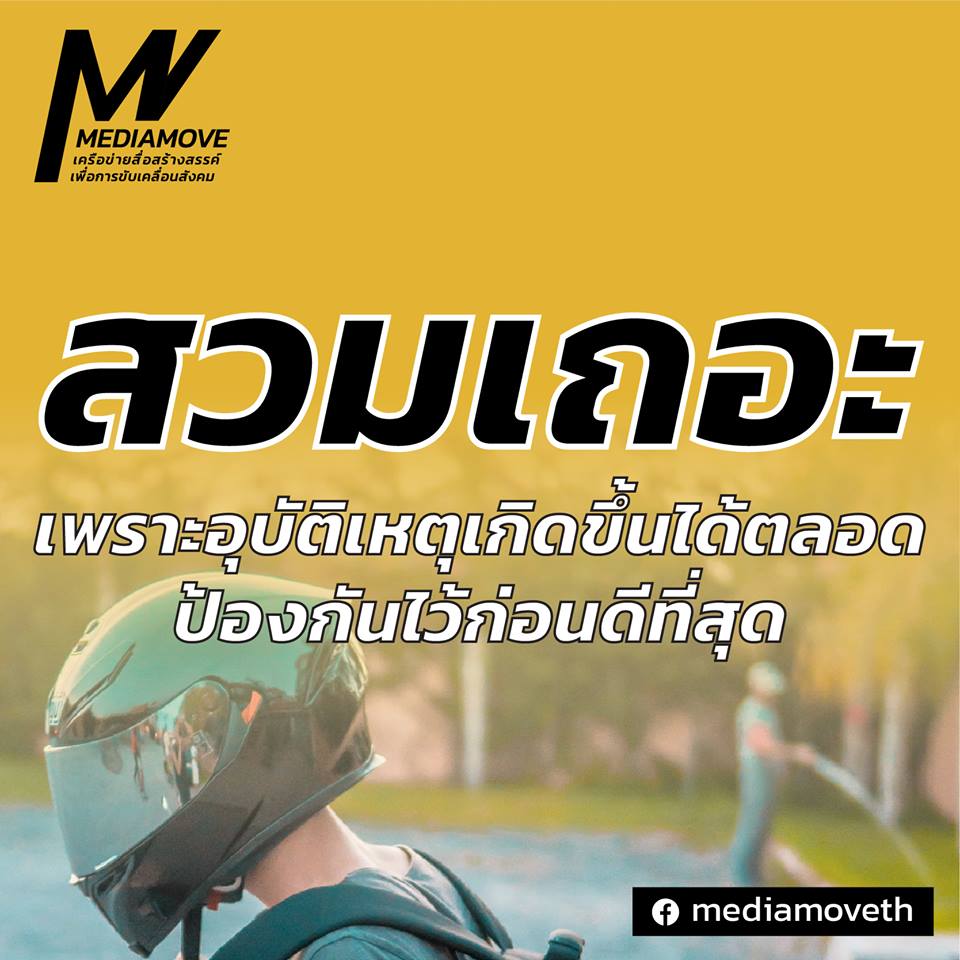 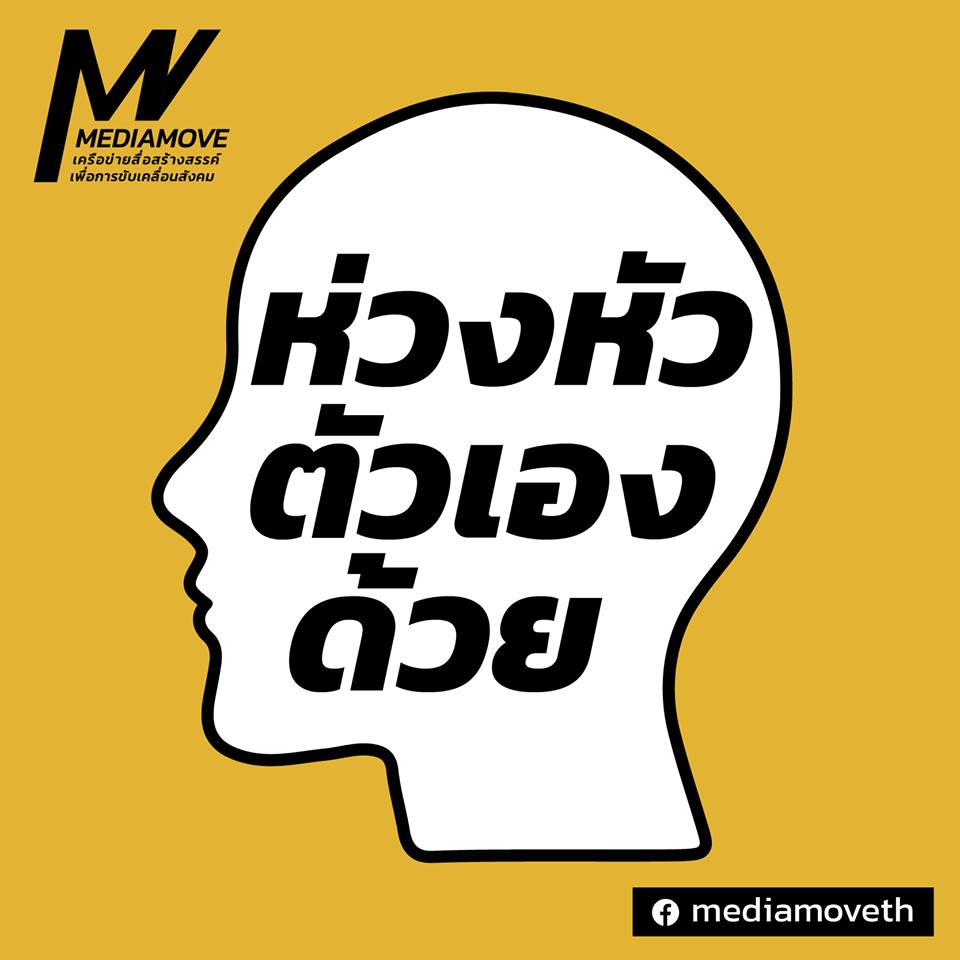 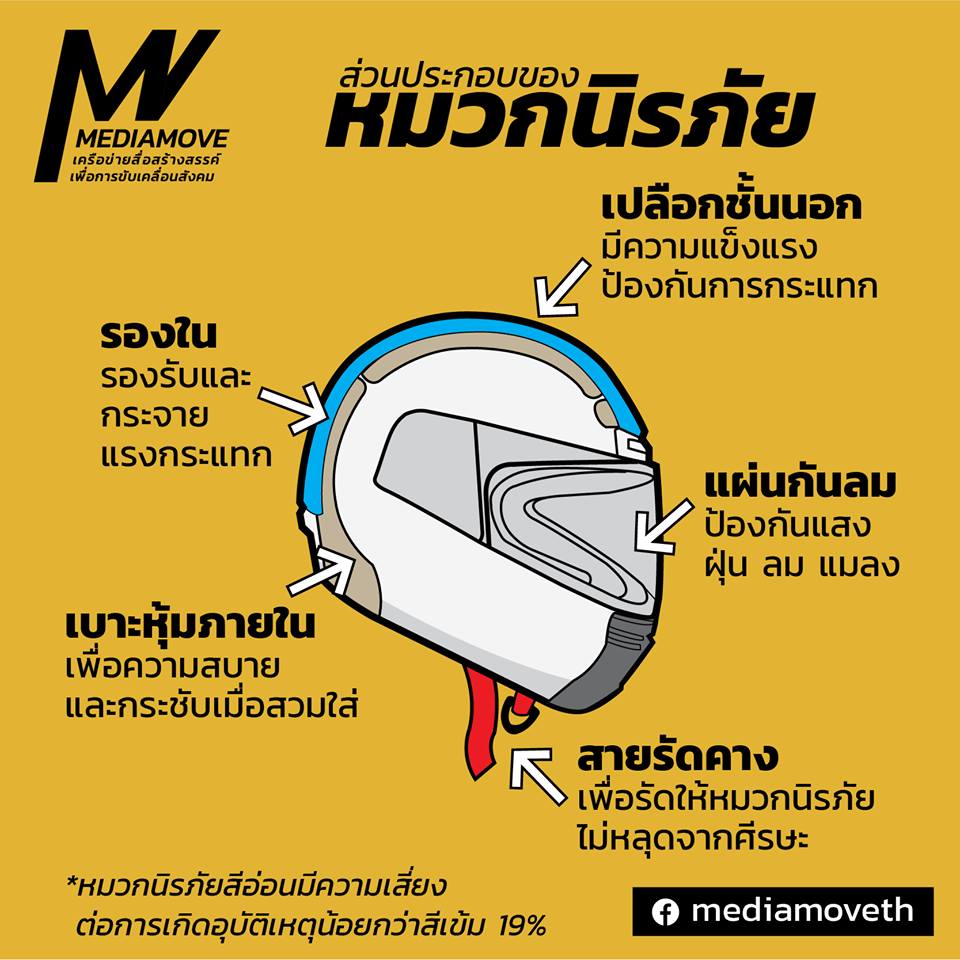 Key success factors
มี core team  มี จปถ ในองค์กร
มีกรรมการพหุภาคี สหสาขาวิชาชีพ
มีกระบวนการขับเคลื่อนการดำเนินงาน
มีระบบการสื่อสารระหว่างทีมงานที่มีประสิทธิภาพ
มีแผนงานครอบคลุมทุกเสาหลัก
มีทักษะ การเปลี่ยนแผนสู่การปฏิบัติ โดยยุทธวิธี 5 ช 
มีระบบข้อมูลคุณภาพเพื่อการกำกับติดตาม
มีการคืนข้อมูลสู่ชุมชน ภาคีเครือข่าย
มีภาคีเครือข่ายที่เข้ามาร่วมงาน และสนับสนุน การดำเนินงาน
มีผลงานที่สามารถขยายผลการดำเนินงาน
ทุกเครือข่ายมีความภาคภูมิใจ และรู้สึกเป็นเจ้าของ
เราทำอะไรได้บ้าง
ค้นหาจุดเสี่ยง แก้ไขจุดเสี่ยง
พหุภาคี สร้างมาตรการองค์กร ระดับอำเภอ
พหุภาคี สร้างมาตรการองค์กร ของ อปท
พหุภาคี สร้างมาตรการองค์กร  ในสถานประกอบการ
พหุภาคี สร้างมาตรการองค์กร ในสถานศึกษา
ออกระเบียบเรื่อง city speed limit
ยืนเคียงบ่าเคียงไหล่ กับตำรวจในการบังคับใช้กฎหมาย
สร้างกองร้อยน้ำหวานมาสนับสนุนงานตำรวจ
จัดระเบียบรถโรงเรียน
สร้างระบบข้อมูลเพื่อกำกับติดตาม
คัมภีร์ สอจร:ยุทธวิธีที่สำคัญ 5ช +5ส
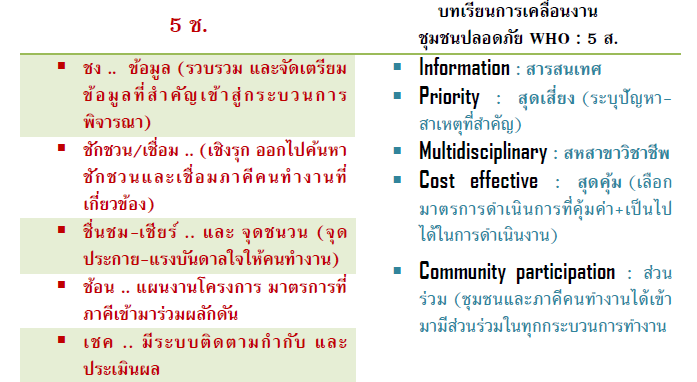 ชง ชม เชื่อม ช้อน เช็ค
ยุทธวิธีการขับเคลื่อนกระบวนทัพ
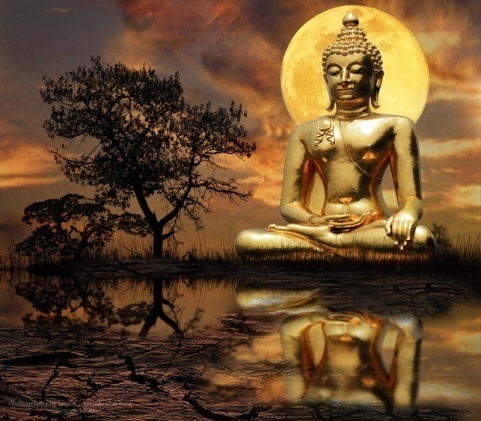 อปริหานิยธรรม 7
ธรรมะแห่งความเจริญ
สมาชิกร่วมกันประชุมเป็นนิตย์
สมาชิกหมั่นเริ่มประชุมและเลิกประชุมโดยพร้อมเพรียงกัน
สมาชิกยอมรับมติส่วนใหญ่ของที่ประชุมโดยพร้อมเพรียงกัน 
สมาชิกให้การยอมรับและเคารพผู้อาวุโส
สมาชิกดูแลและสงเคราะห์ผู้ด้อยโอกาส 
สมาชิกส่งเสริมและรักษาวัฒนธรรมและประเพณีที่ดีงาม 
สมาชิกช่วยกันส่งเสริมและทำนุบำรุงพระศาสนา
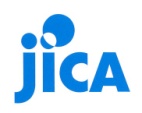 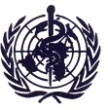 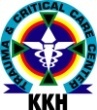 ก้าวต่อไปที่เป็นความท้าทาย

1-ปัจจัยอะไรที่จะทำให้องค์กรของเรา สามารถดำเนินการได้อย่างต่อเนื่อง ยั่งยืน จนกลายเป็นวัฒนธรรม
2-จะเอางบประมาณมาจากไหน
3-จะทำให้แผนงานครอบคลุมประชาชนในพื้นที่ได้อย่างไร
4-มีระบบการกำกับติดตามประเมินผล ที่ เป็นประจำวันได้อย่างไร ใครเป็นคนทำ มีแรงจูงใจให้ทำ จะทำต่อเนื่องได้อย่างไร
5-จะเพิ่มการควบคุมพฤติกรรมเสี่ยงอื่นๆเข้าในมาตรการหรือไม่
6-จะขยายผลต่อไปยังชุมชน ในอำเภออื่นๆได้อย่างไร

มีอะไรอีกมากมายที่เราต้องทำ และสามารถจะทำ
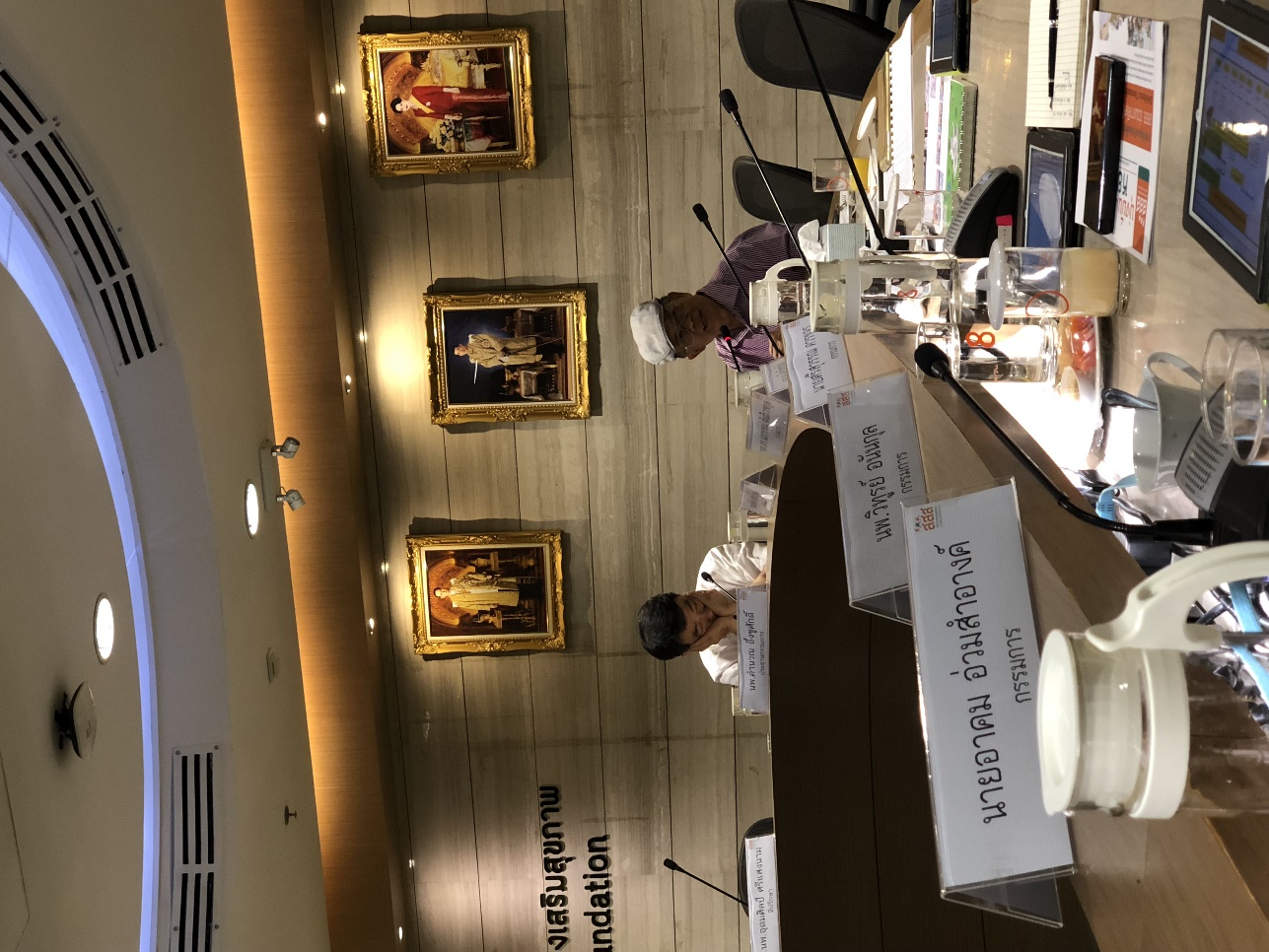 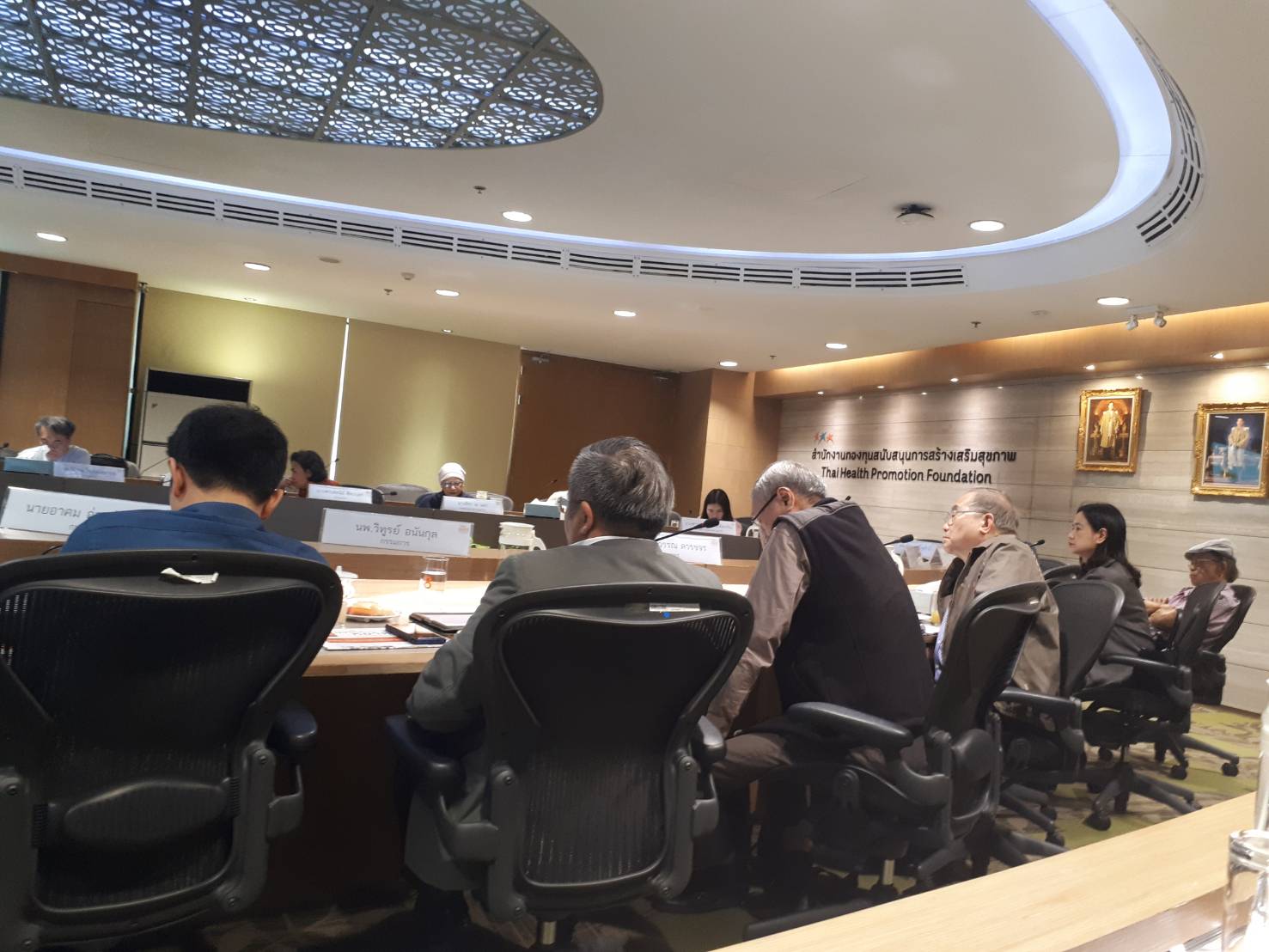 ข้อ comment ของ คณะกรรมการผู้ทรงคุณวุฒิ
 
Message ที่เราทำ  ไปไม่ถึงวัยรุ่น
องค์ความรู้ที่เรามีอยู่ ไม่สามารถส่งไปถึงวัยรุ่นให้เข้าใจ
ต้องมีกระบวนการในการสื่อสารถึงกลุ่มเป้าหมาย
 
เรามี Generation gap และ communication gap
 
นักศึกษาไม่ทราบว่า ปัญหาอุบัติเหตุจราจร เป็นเรื่องใหญ่
สื่อสารที่เราทำ ไม่ได้ไปถึงนักศึกษา
และนักศึกษาไม่ได้เสพ สื่อที่เราทำ
ถ้าคนไทยขี่มอเตอร์ไซค์ใส่หมวกกันน็อคกันทุกคน การเสียชีวิตบนท้องถนน จะลดลงปีละ 5000 คน

ถ้าคนไทยขับรถให้ช้าลง จะลดการตายได้อีก ไม่น้อยกว่า 5000 คน

ถ้าคนไทยไม่เมาเหล้าขับรถ จะลดการสูญเสียได้อีก 5000 คน

เริ่มจากอำเภอของเราก่อน
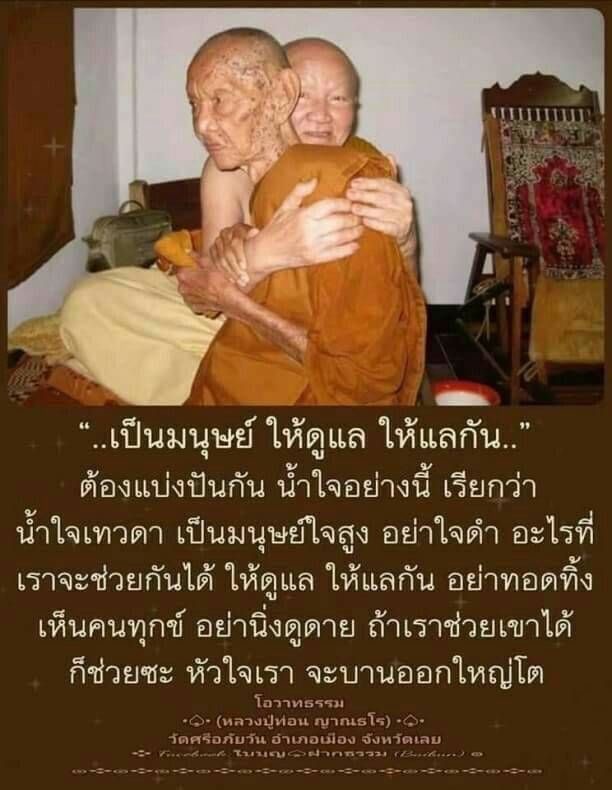